Point Slope Formula
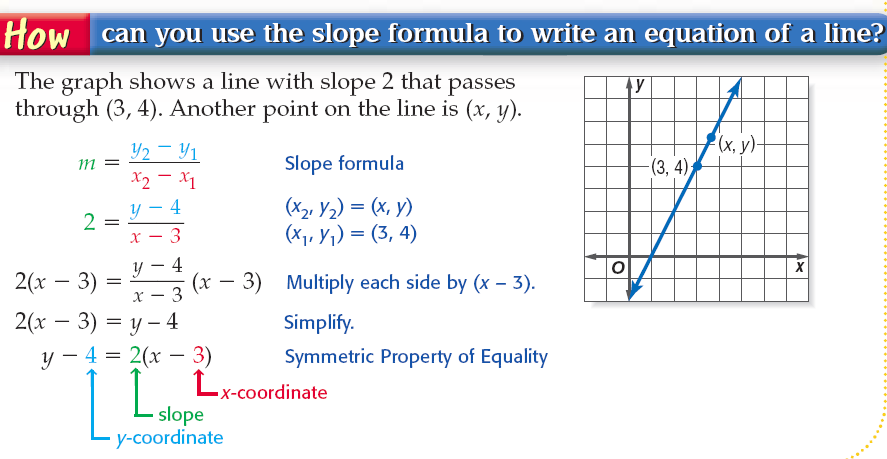 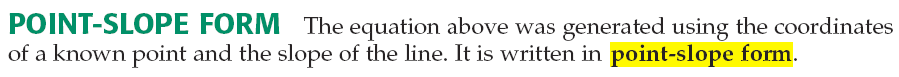 Point Slope Formula
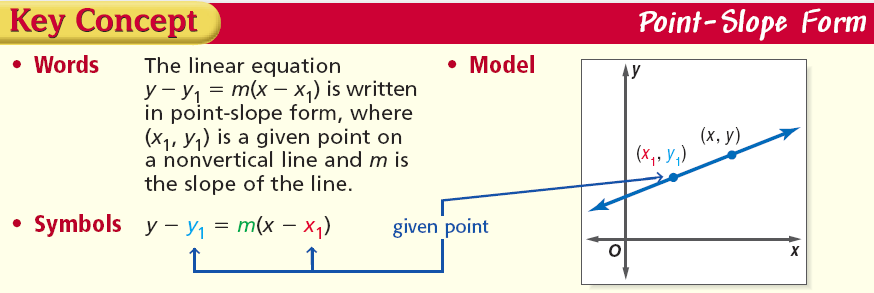 Write the point-slope form of an equation for a line that passes through (–2, 0) with slope
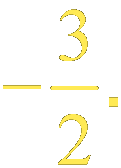 Point-slopeform
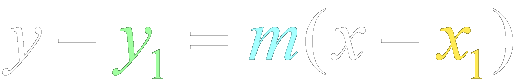 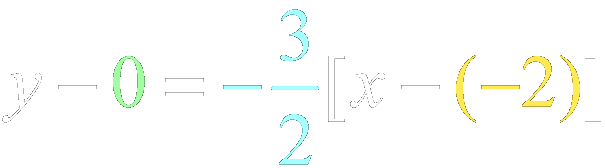 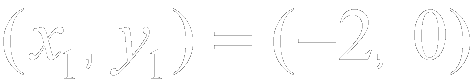 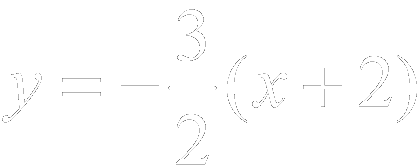 Simplify.
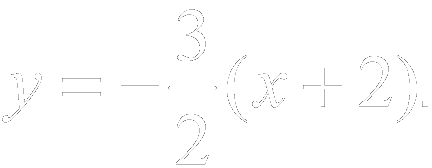 Answer:	The equation is
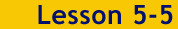 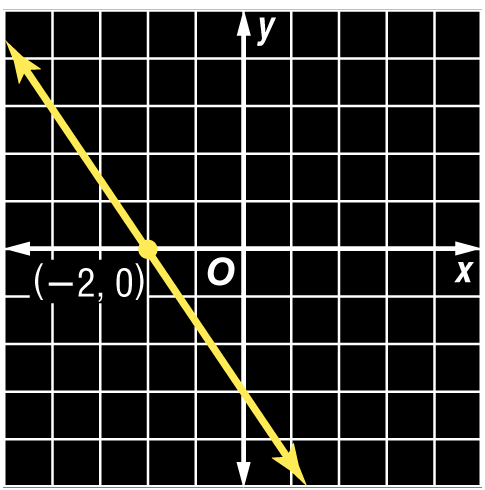 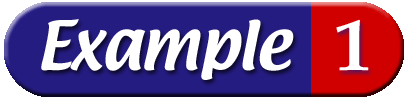 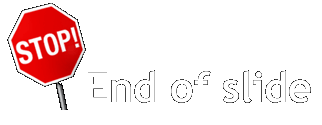 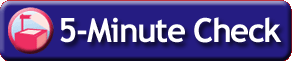 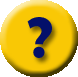 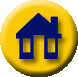 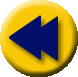 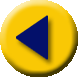 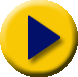 Example 5-1a
Answer:
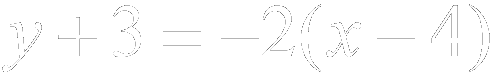 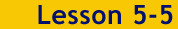 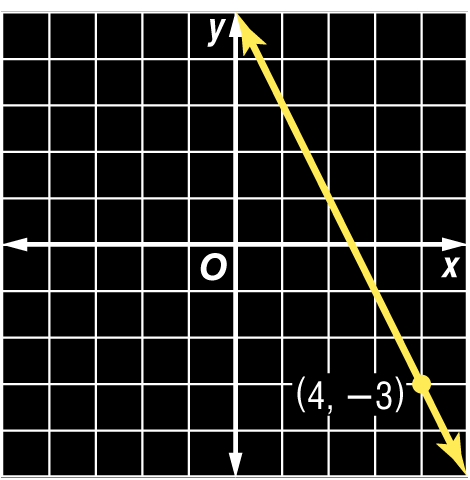 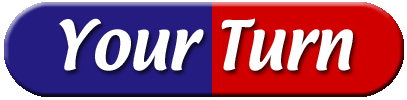 Write the point-slope form of an equation for a line that passes through (4, –3) with slope –2.
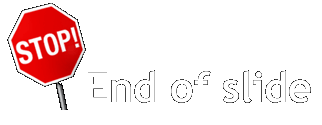 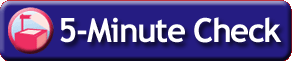 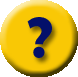 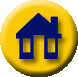 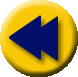 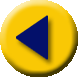 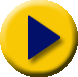 Example 5-1b
Point-slopeform
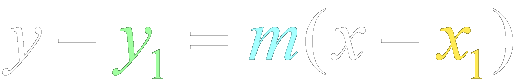 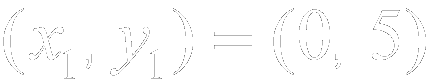 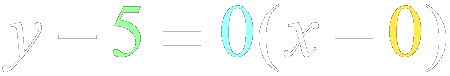 Simplify.
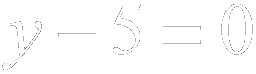 Answer:	The equation is
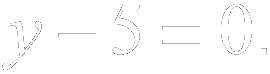 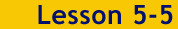 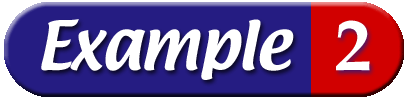 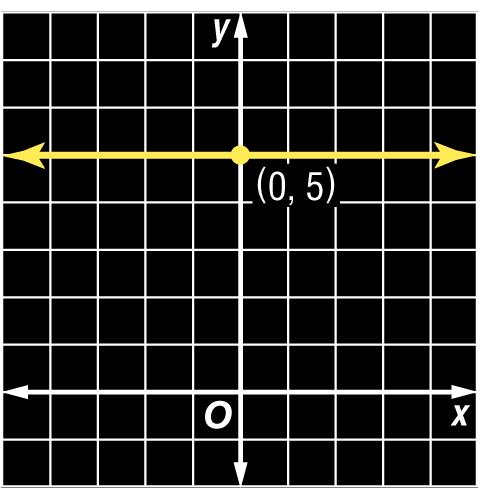 Write the point-slope form of an equation for a horizontal line that passes through (0, 5).
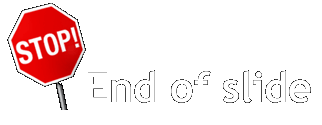 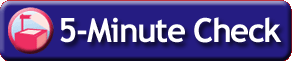 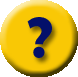 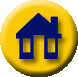 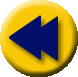 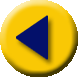 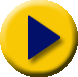 Example 5-2a
Answer:
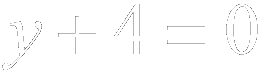 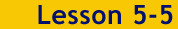 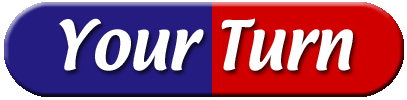 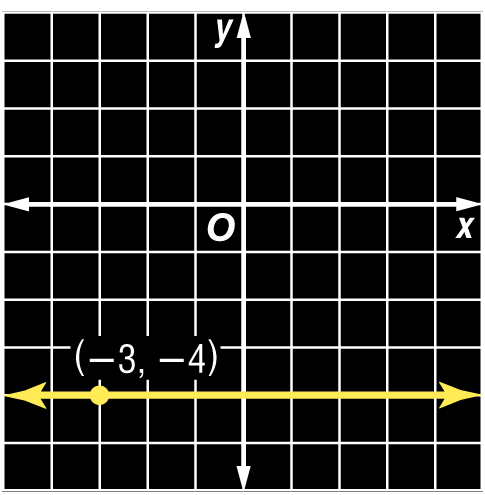 Write the point-slope form of an equation for a horizontal line that passes through (–3, –4).
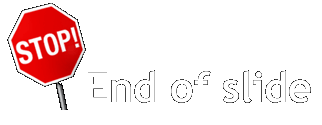 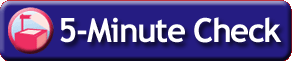 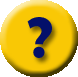 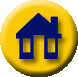 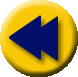 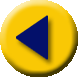 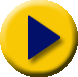 Example 5-2b
Linear Equation Forms
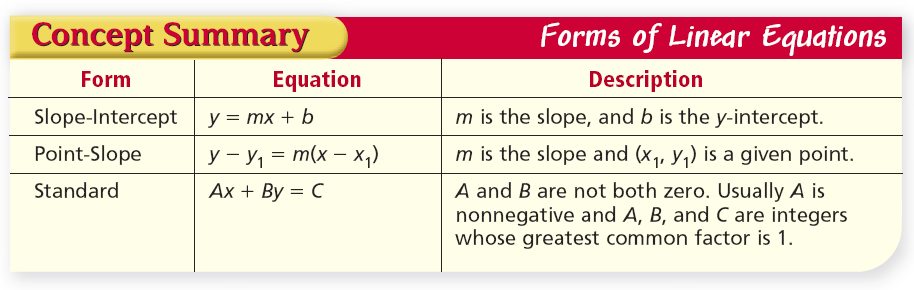 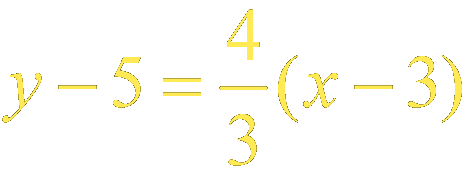 Write	in slope-intercept form.
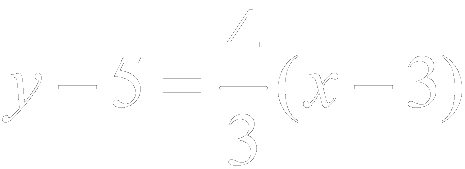 Original equation
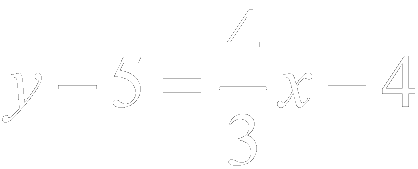 Distributive Property
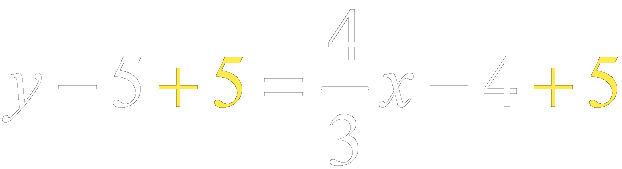 Add 5 to each side.
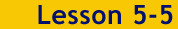 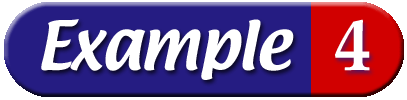 In slope-intercept form, y is on the left side of the equation. The constant and x are on the right side.
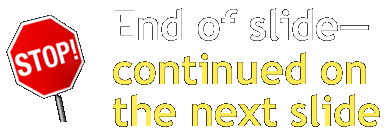 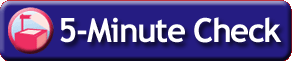 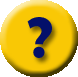 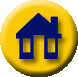 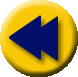 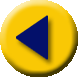 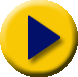 Example 5-4a
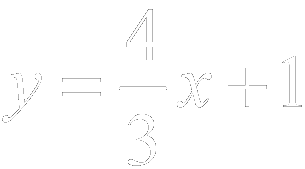 Simplify.
Answer:	The slope-intercept form of the equation 		is
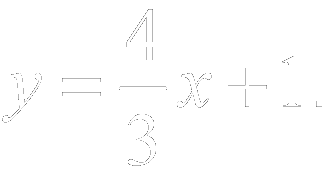 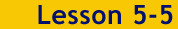 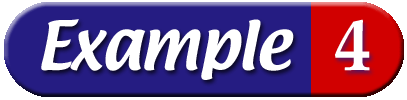 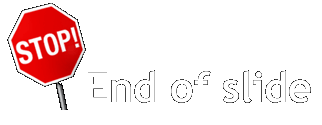 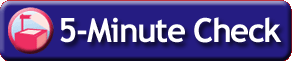 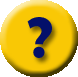 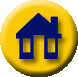 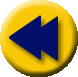 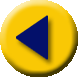 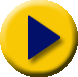 Example 5-4b
Write	in slope-intercept form.
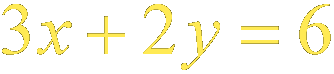 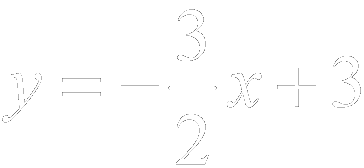 Answer:
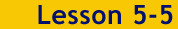 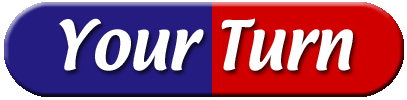 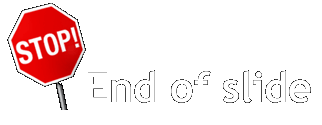 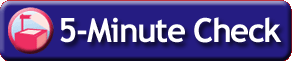 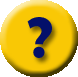 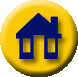 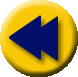 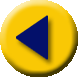 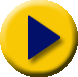 Example 5-4c
The figure shows trapezoid ABCD withbases	and
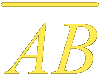 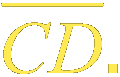 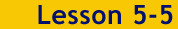 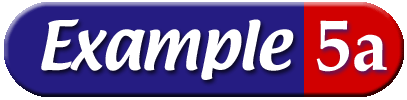 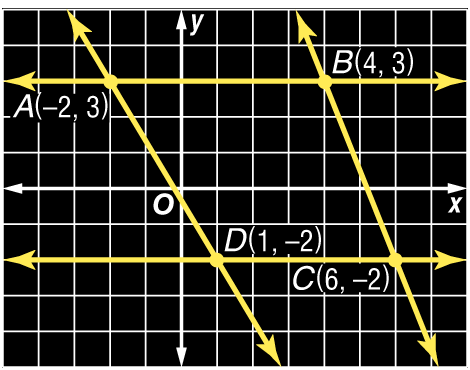 Write the point-slopeform of the linescontaining the bases of the trapezoid.
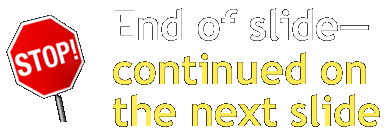 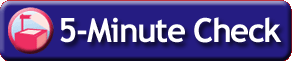 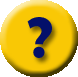 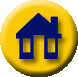 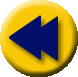 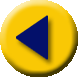 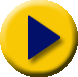 Example 5-5a
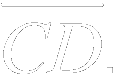 Step 1	First find the slopes of  	and
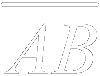 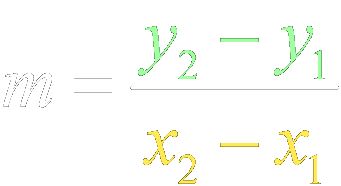 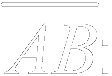 Slope formula
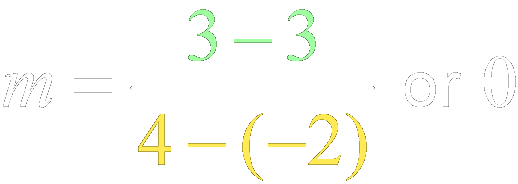 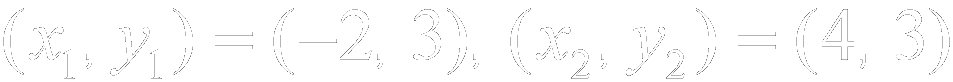 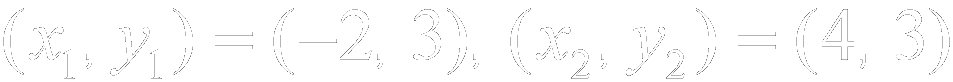 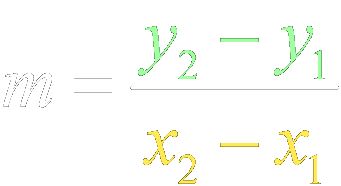 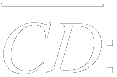 Slope formula
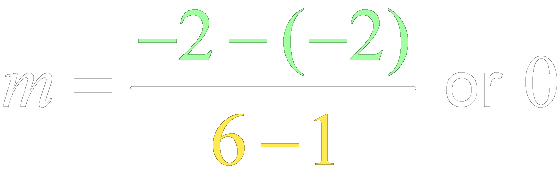 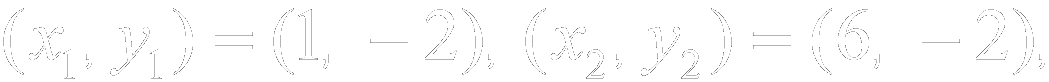 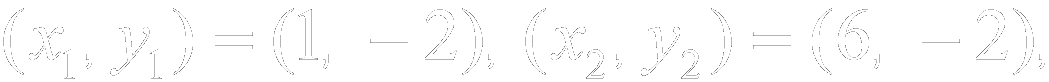 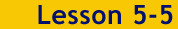 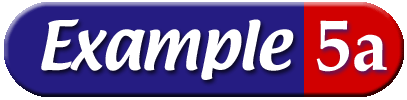 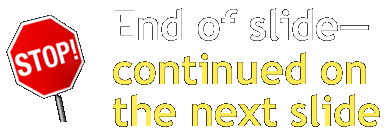 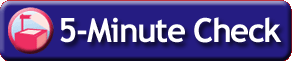 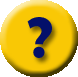 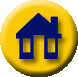 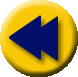 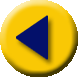 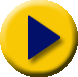 Example 5-5b
Method 1  Use (–2, 3).
Method 2  Use (4, 3).
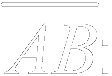 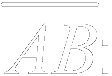 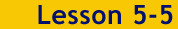 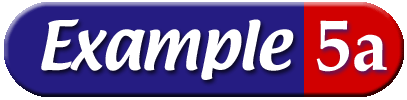 Step 2	You can use either point for (x1, y1) in the point-slope form.
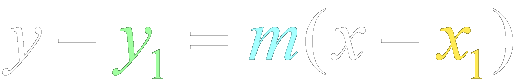 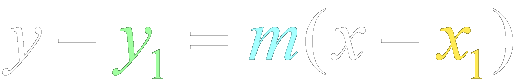 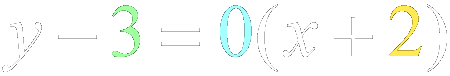 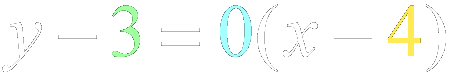 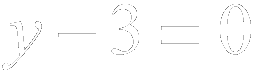 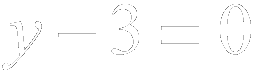 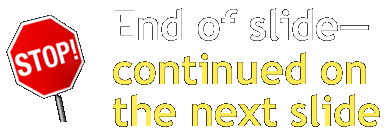 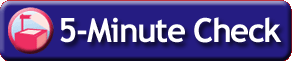 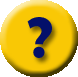 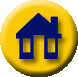 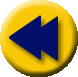 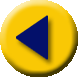 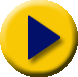 Example 5-5c
Method 1  Use (1, –2).
Method 2  Use (6, –2).
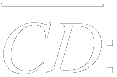 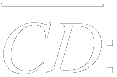 Answer:	The point-slope form of the equation containing		The point-slope form of the equation containing
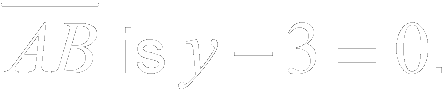 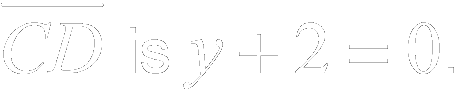 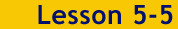 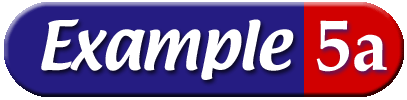 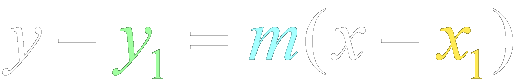 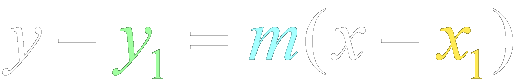 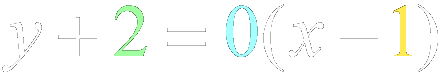 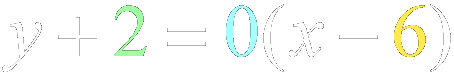 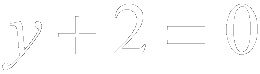 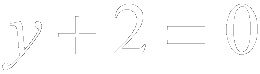 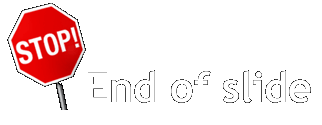 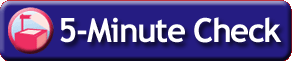 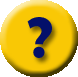 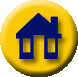 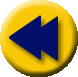 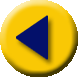 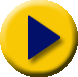 Example 5-5d
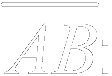 Original equation
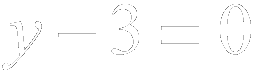 Add 3 to each side.
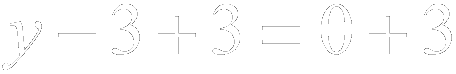 Simplify.
Answer:
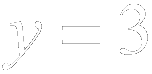 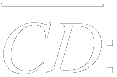 Original equation
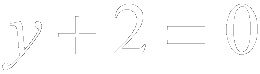 Subtract 2 from each side.
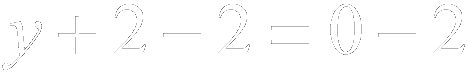 Simplify.
Answer:
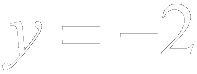 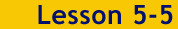 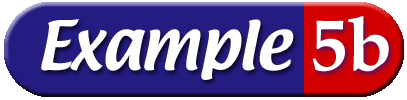 Write each equation in standard form.
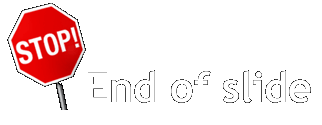 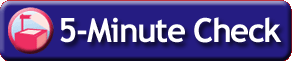 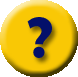 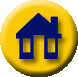 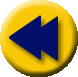 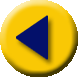 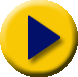 Example 5-5e
The figure shows right triangle ABC. 
a.	Write the point-slope form	of the line containing the	hypotenuse 
b.	Write the equation in 	standard form.
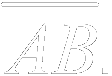 Answer:
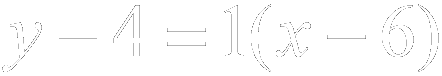 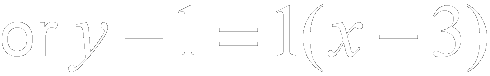 Answer:
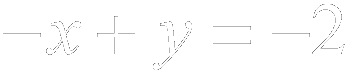 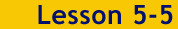 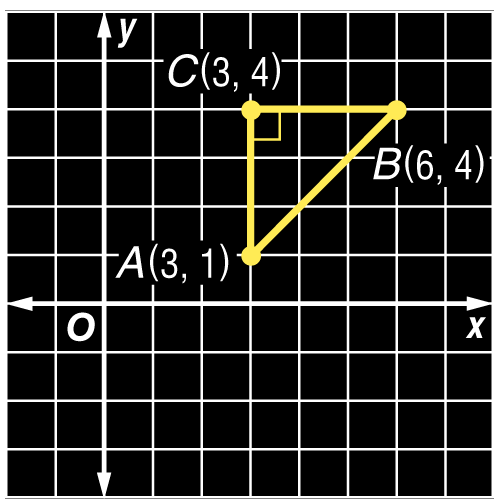 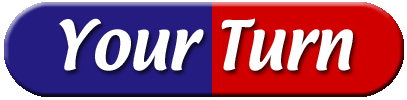 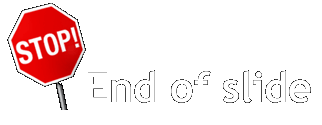 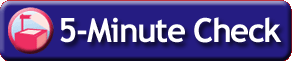 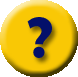 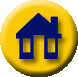 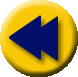 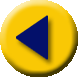 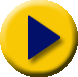 Example 5-5f
Homework Quiz
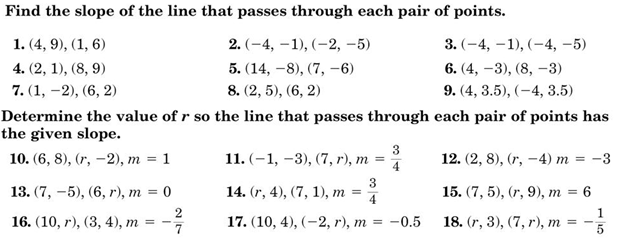 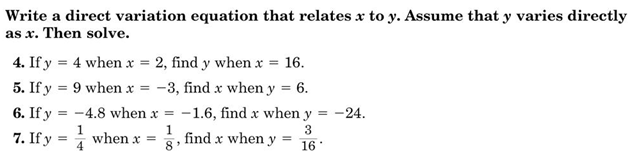 Spaghetti Beam Exploration
Exploration
Copy the following chart into your notes
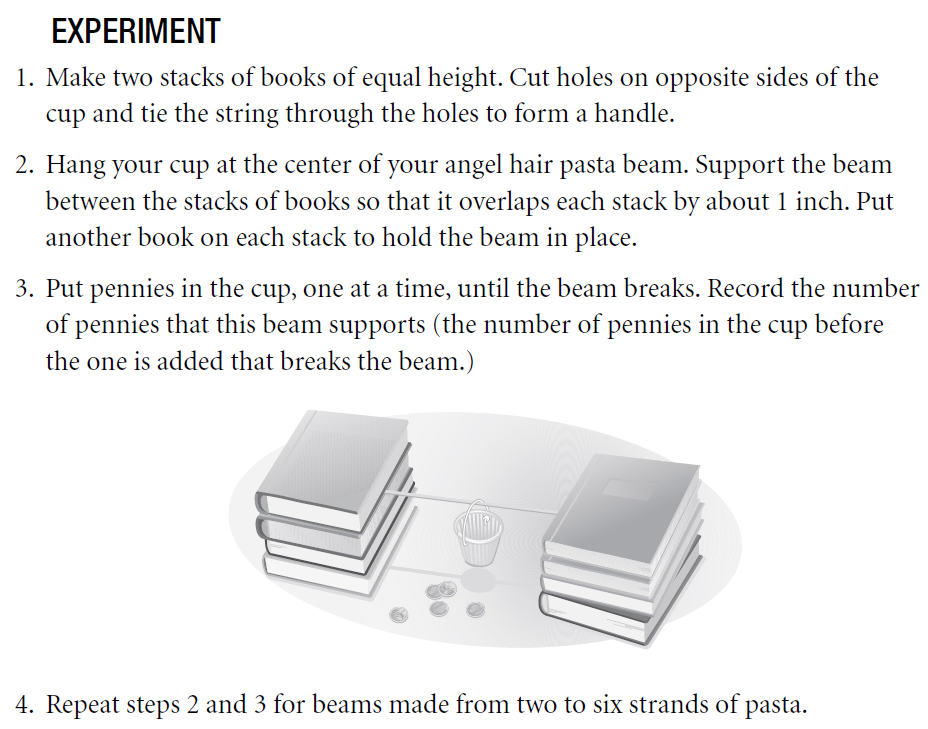 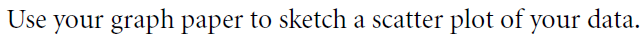 Exploration
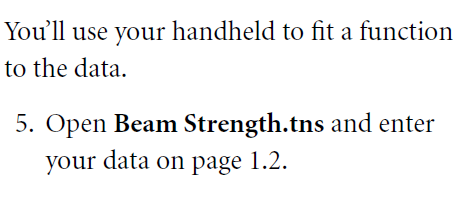 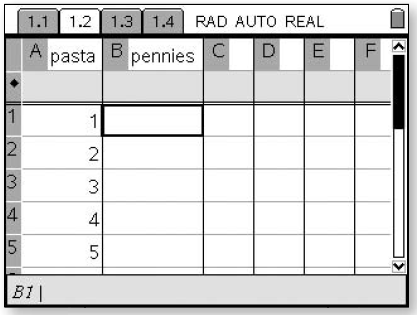 Exploration
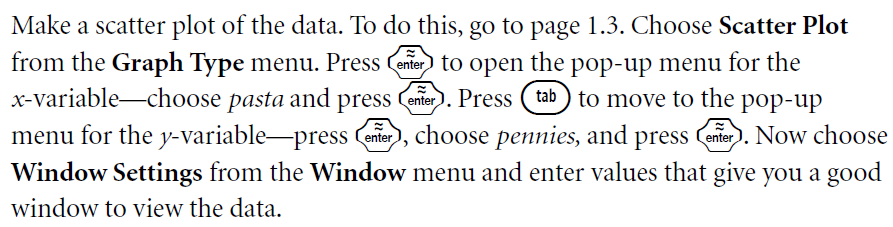 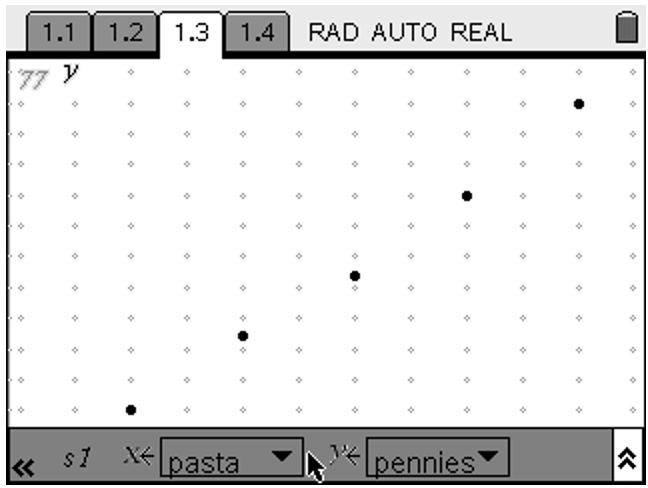 Exploration
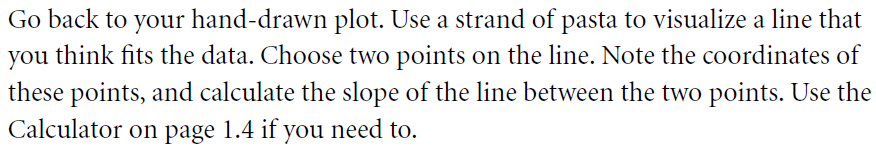 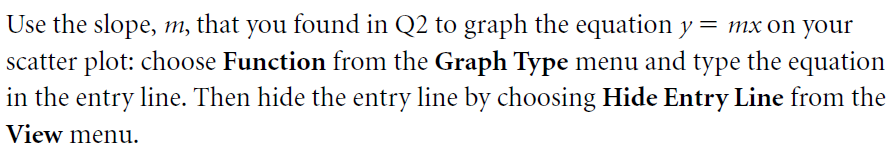 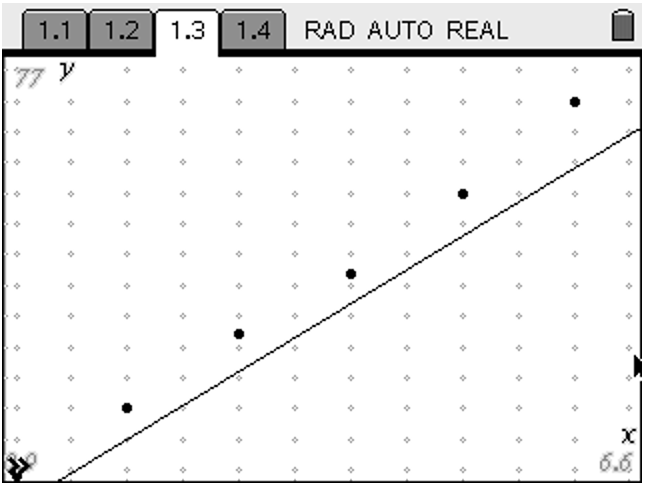 Exploration
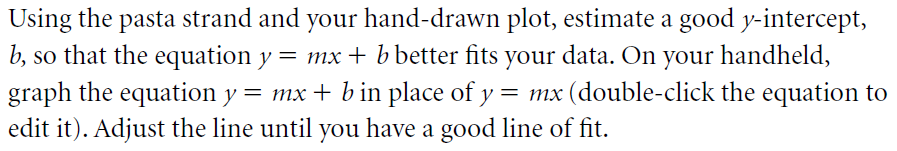 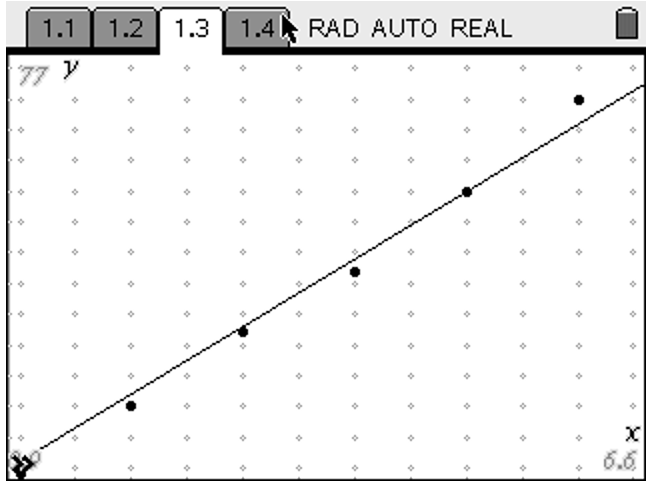 Exploration
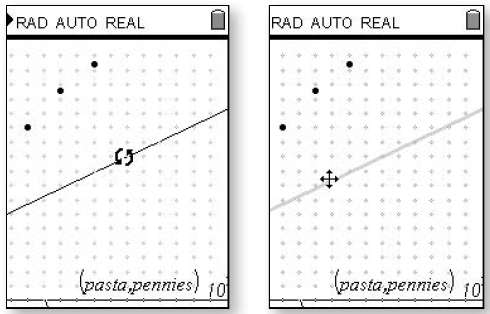 Exploration
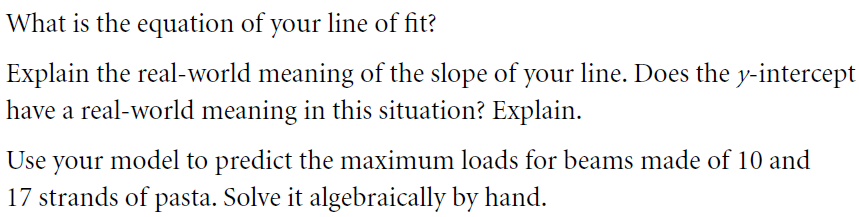 Exploration
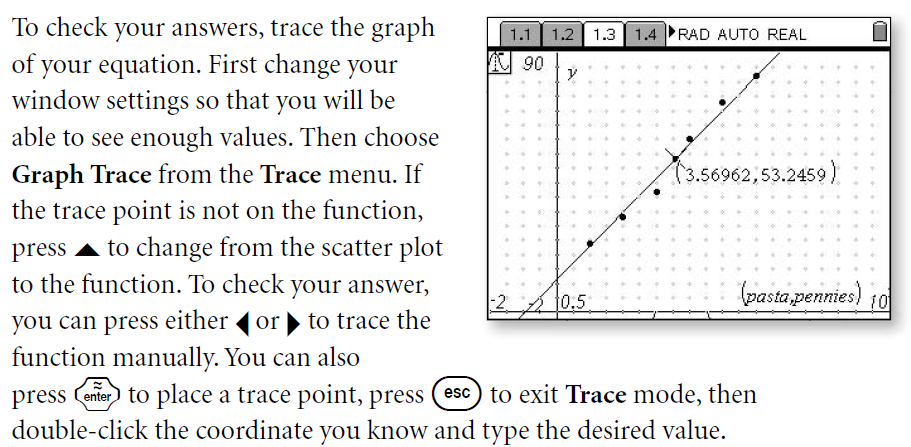 Exploration
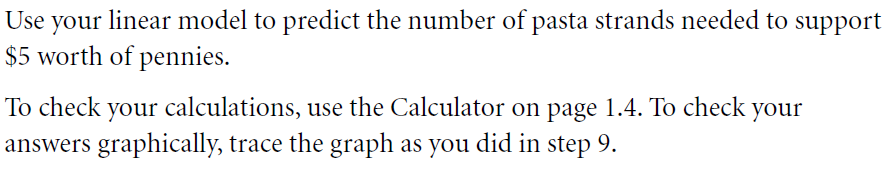 Homework
5-5 Writing Equations in Point Slope Form

		Two Pages
		All Problems